Торайғыров Университеті
Гуманитарлық және әлеуметтік
ғылымдар факультеті
6B02201 -Тарих
"Тарих "білім беру бағдарламасы студенттерге адам мен қоғамды зерттеудің тәсілдері туралы заманауи білім береді, оларды тарихи ақпаратты кәсіби талдауға және пайдалануға үйретеді. 
 Бакалаврлар тарихтың маңызды фактілері, олардың өзара әсері және қазіргі заманмен байланысы, әртүрлі тарихи дәуірлердің ерекшеліктері және тарихи процестің мәні туралы білім алады.
КІМ БОЛЫП ҚЫЗМЕТ ЕТЕ АЛАМЫН
ТжКБ оқытушысы
БАҚ жүйесіндегі мәдени үрдістердің қызметкері
тарихи-мәдени құндылықтарды бағалау бойынша сарапшы
тарихи-этнографиялық қызмет саласындағы кеңесші
мемлекеттік қызметкер
ғылыми қызметкер
Мақсатқа жетудің алғашқы қадамы
жалпылау негізінде тәртіпаралық 
зерттеу нәтижелері
Қабілеті деңгейді көтерудің бір құралы
Тарих саласындағы жоғары білікті мамандар
сақтау әдістерін қоса алғанда заманауи ақпараттық және білім беру
 технологияларын меңгеру, ғылыми ақпаратты алу, өңдеу
БІЗДІҢ ЖЕТІСТІКТЕР
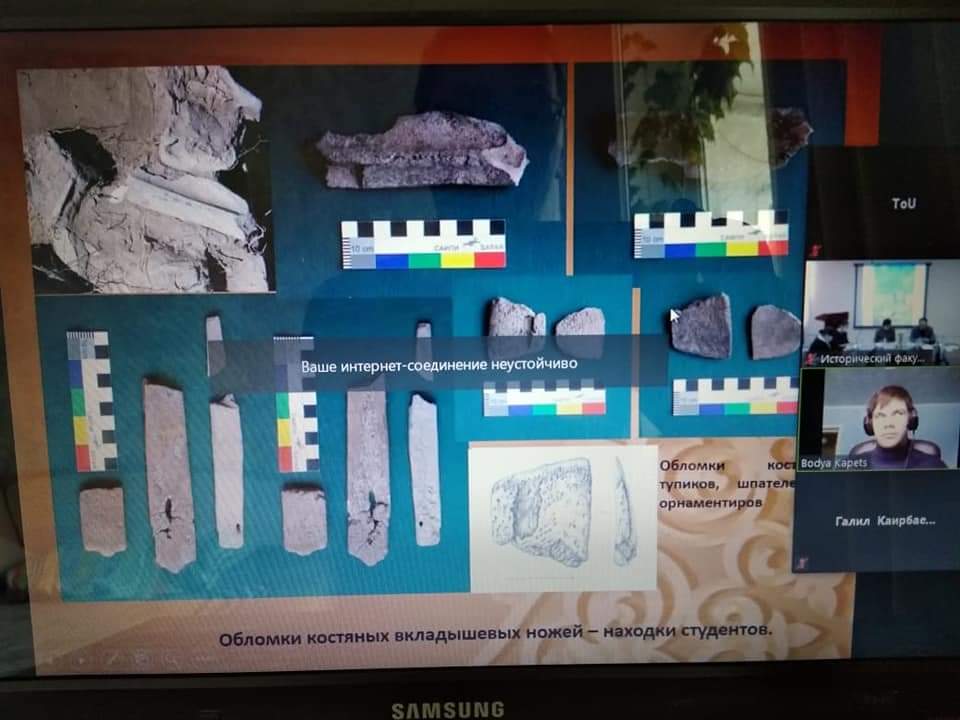 Республикалық студенттік пәндік олимпиадада 3 орын археология және этнология
 бойынша олимпиада. Нұр-сұлтан Қ., 2020 ж.
.
XII Республикалық студенттік пәндік олимпиадада 1 орын
 тарих олимпиадасы. Нұр-сұлтан Қ., 2020 ж.
XIII Республикалық студенттік пәндік олимпиададағы
 Гран – При тарих олимпиадасы. Павлодар қ., 2021 ж.
СЕН ТОU-ДА АЙНАЛЫСА АЛАСЫҢ:
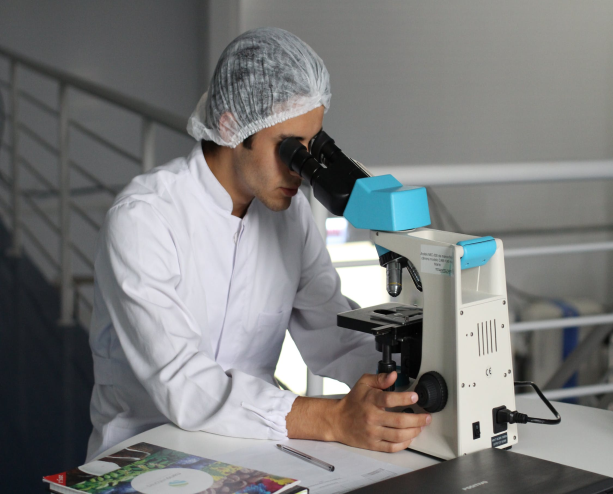 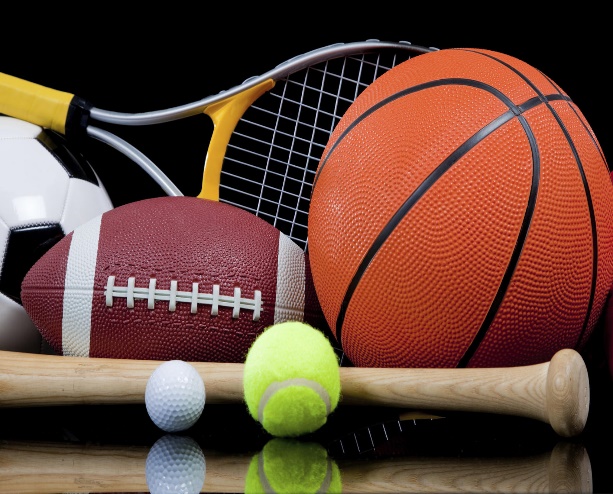 ҒЫЛЫММЕН
СПОРТПЕН
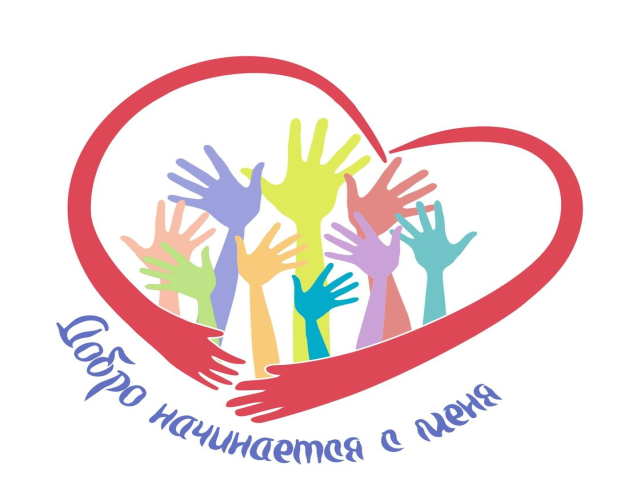 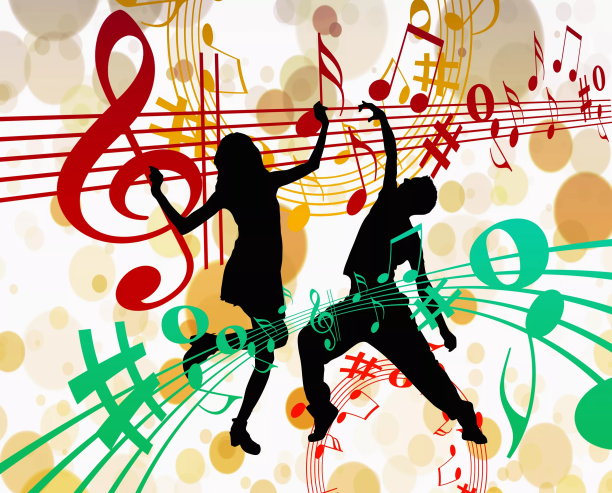 МУЗЫКАМЕН
ЕРІКТІЛІКПЕН
Мекен-жайы
140008, Павлодар қ.Ломов көшесі  64, А-429
Тел. +7 705 731 66 66
Әлеуметтік желі:
Instagram: history_tou